APUSH Period 4
1800-1848
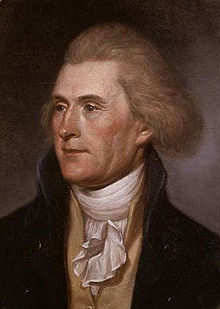 Jeffersonian Republic
“Revolution of 1800”
Significance
Jefferson called it a “Revolution”
A return to the “Spirit of 76” and true republican government
Revolutionary in that it was a peaceful transition of power from one party to the next
John Adams is the last Federalist president
12th Amendment (1804)
In response to Election of 1800
Electors must vote for one presidential candidate AND one vice president
Ensures that president and vice president will be from the SAME political party
Reversal of Federalist Policies
Pardoned editors convicted under Sedition Act
New naturalization law (1802) - return to 5 year requirement for citizenship
Repealed Hamilton’s excise taxes
Reduced the national debt
Reduced the standing army
Ended graduated property tax
Emphasized state’s rights
Encouraged development of agrarian nation
Appointed Democratic-Republicans to office
Kept Many Federalist Ideas
Retained most Federalist employees
Kept most of Hamilton’s financial plan
Funding at par
Assumption of state debts
Bank of the US
Protective tariff (raised later)
Judiciary Act 1801
Last ditch effort by Federalists
Created 16 new judge positions
“Midnight Judges” 
Filled by Adams on his last day in office
Repealed in 1802
John Marshall
Most important Chief Justice in history
34 years on Supreme Court
Continued Federalist legacy long after the party died out
Decisions greatly increased the power of the federal government
Marbury v. Madison (1803)
Most important Supreme Court decision in US History
The Case:
“Midnight” judge William Marbury never received his commission.

The Decision:
Ruled that part of the Judiciary Act of 1789 that Marbury was basing his appeal on was unconstitutional by giving the Court the right to enforce appointments.
Gave power to the Supreme Court to review laws of Congress and determine their constitutionality = JUDICIAL REVIEW.
Important Court Cases
Fletcher v. Peck, 1810
McCulloch v. Maryland
Gibbons v. Ogden
Dartmouth College v. Woodward
Cohens v. Virginia
Impeachment of Samuel Chase
The Case: 
Congressional Republicans wanted to remove Federalist judge Samuel Chase.
In 1804 House of Representatives brought impeachment charges against him
Senate failed to convict

Significance: No further attempts occurred to reshape the court by impeachment = reassured the independence of the judiciary and separation of powers in government!
Martin v. Hunter’s Lessee 1816
The Case:
Virginia sought to disregard Treaty of Paris (1783) and Jay’s Treaty provisions regarding confiscation of Loyalist property
The Decision:
Supreme Court rejected state claims that they were equally sovereign with the federal government
The Significance:
Upheld the Supremacy Clause of the Constitution and federal judicial supremacy over the states
Louisiana Purchase
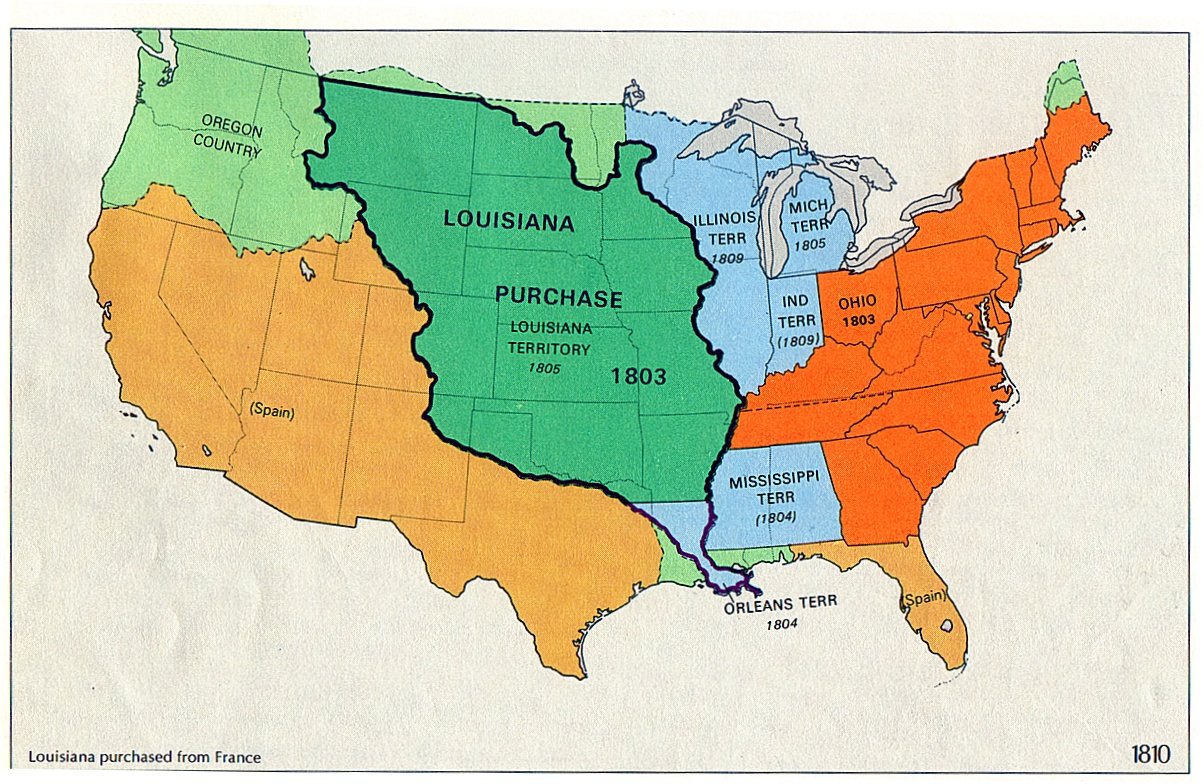 Federalist Opposition
Used “strict construction” - president did not have power to purchase Louisiana. 
Why? It would cost too much and cause the U.S. debt to soar. IRONY!!!
Real reason: worried that new western lands would be loyal to the Republicans.
Problems with Britain & France
Napoleonic Wars
British Impressment
Chesapeake Leopard Affair
Embargo Act 1807
Forbade export of all good from the US to any destination!
Proved disastrous to the economy
In 1807 U.S. exports = $108 million ; in 1808 = $22 million
Inadvertently sparked American industrialization!
Why did it fail?
Federalist Opposition
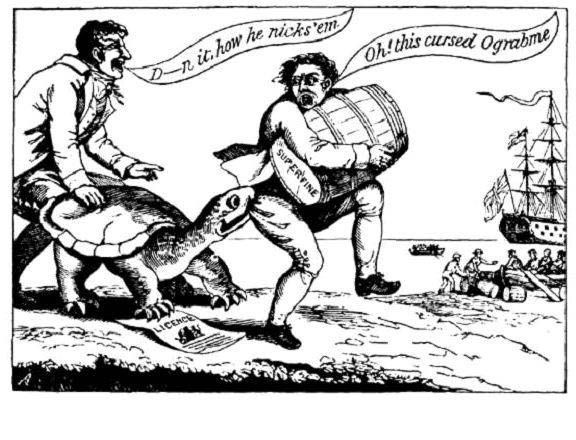 Jefferson’s Legacy
Expansion
Non-aristocratic government created
Total defeat of the Federalists by 1816
Kept US out of war
Mnemonic Device
Jefferson was at the HELM

H - Hamilton’s Plan 
E - Embargo Act
L - Louisiana Purchase
M - Marbury v Madison
James Madison’s Administration
Madison’s Presidency
Virginia Dynasty
Macon’s Bill No 2
War Hawks
Battle of Tippecanoe
Invasion of Canada
War of 1812
Why did US fight Britain when France had also assaulted American ships?
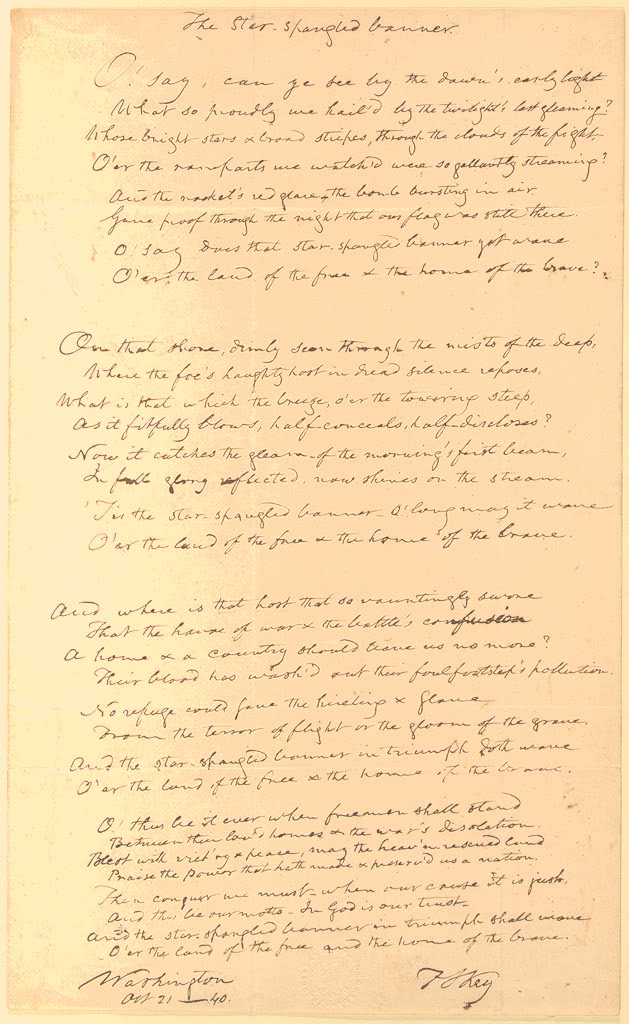 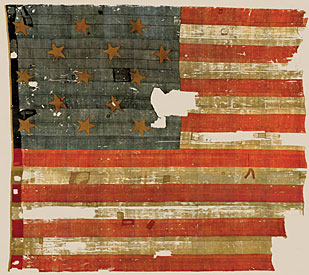 2014 British Tweet - Oops!
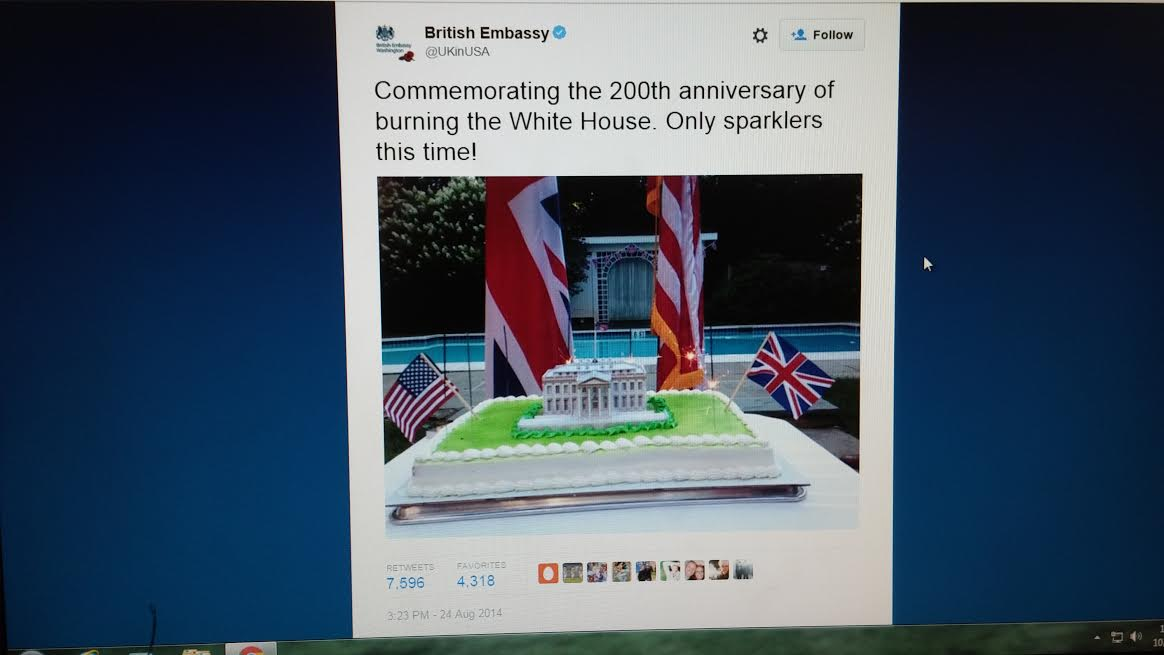 End of the War
Treaty of Ghent
Amerindians
Industry
Andrew Jackson
Battle of New Orleans
Federalist Opposition
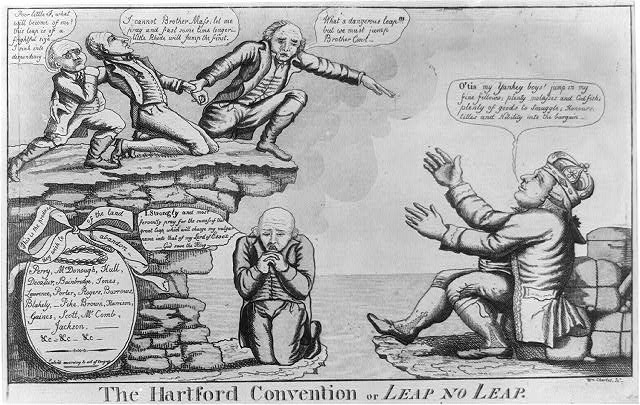 Contemplating the possibility of secession over the War of 1812 (fueled in large part by economic interests of New England merchants), the Hartford Convention posed the possibility of disaster for the still young United States. England, represented by the figure John Bull on the right side, is shown in this political cartoon with arms open to accept New England back into its empire. William Charles, Jr., “The Hartford Convention or Leap No Leap.” Wikimedia, http://en.wikipedia.org/wiki/File:TheHartfordConventionOrLeapNoLeap.jpg.
Death of the Federalists
Hartford Convention
Recommended Amendments
Memory Aid
The War of 1812 can WHITEN your teeth
W = War Hawks
H = Hartford Convention 1814
I = Impressment
T = Treaty of Ghent, 1815
E = Embargo Act, 1807
N = New Orleans
Henry Clay’s American System
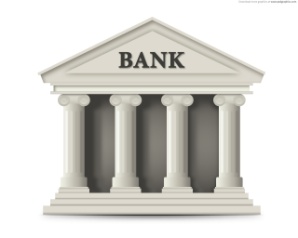 B = Bank of the US
I = Internal Improvements
T = Tariff of 1816
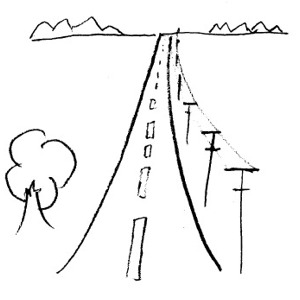 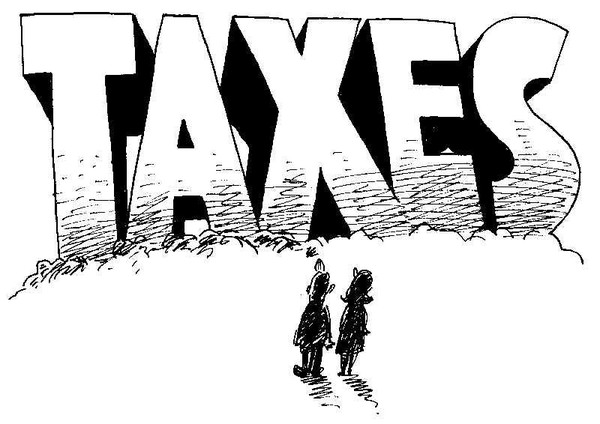 Tariff of 1816
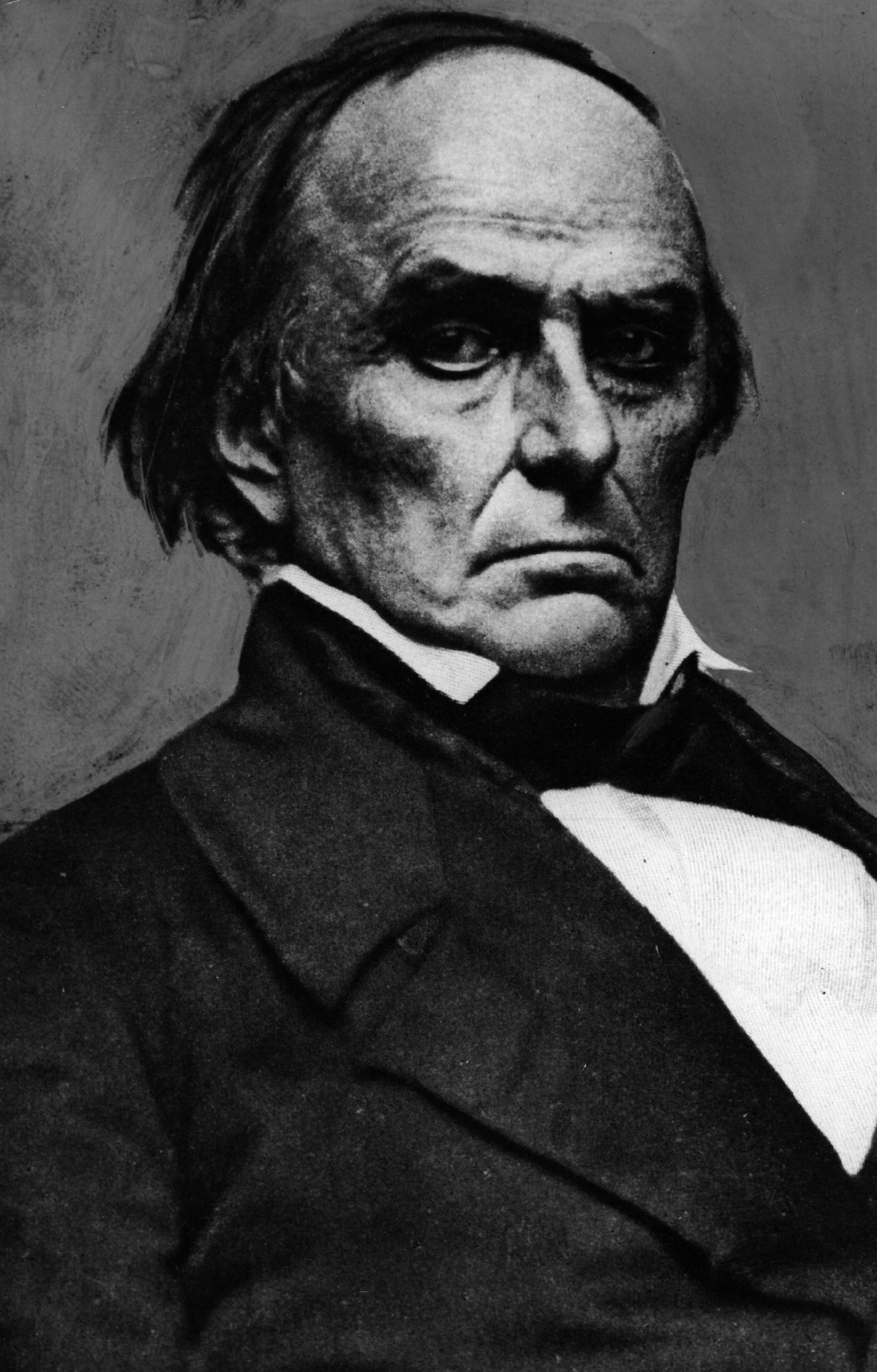 Purpose: protect US manufacturing from British competition.
First protective tariff in US history.
20-25% duties on imports
Created sectional tension between 3 regions
North 
opposed – feared it would damage shipping industry
Rep. by Daniel Webster (MA)
South
Originally supported, then opposed fearing it enriched New England at expense of South
Rep. by John C. Calhoun (SC)
West
In favor as it would fund needed roads and canals linking west to east
Rep by Henry Clay (KY)
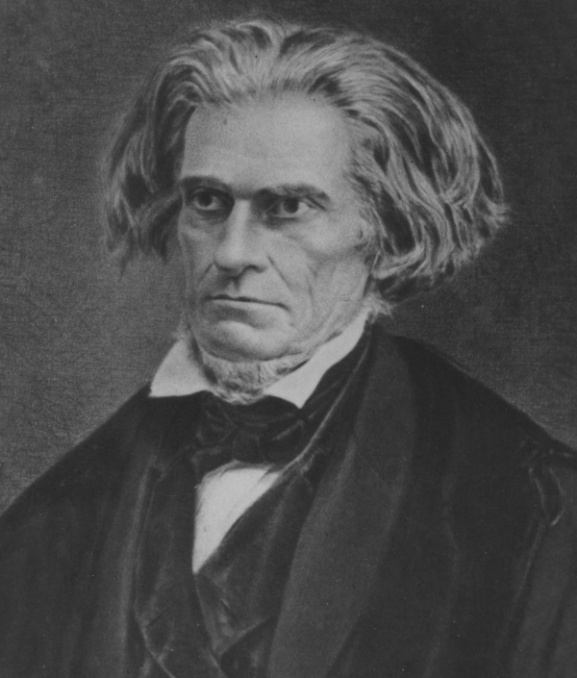 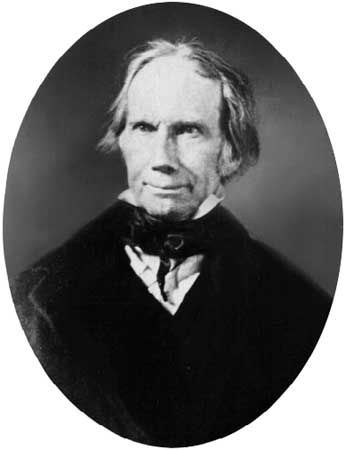 Tariff of 1816
Historical Context
About the Tariff
1st protective tariff in US history
Effects
Sectionalism
North
South
West
Synthesis
The Era of Good Feelings
1817-1825
James Monroe
Continuation of “Virginia Dynasty” (4th)
Presidency dubbed the “Era of Good Feelings”
Only one party because the Federalists no longer exist
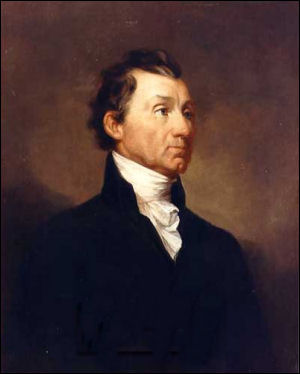 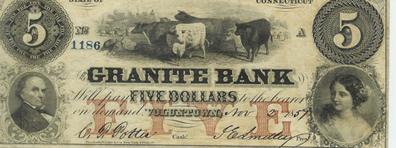 Panic of 1819
1st since 1790s and would reoccur every 20+ years (1837, 1857, 1873, 1893, 1907, 1929)
Causes
Overspeculation
Inflation
Negative Balance of Trade
“Wildcat Banks”
Tallmadge Amendment
MO asked to enter union in 1819
James Tallmadge introduced amendment on MO statehood 
No more slaves could be brought to MO.
Gradual emancipation of children born to slave parents already there.
South viewed this as serious threat to sectional balance.
Missouri Compromise
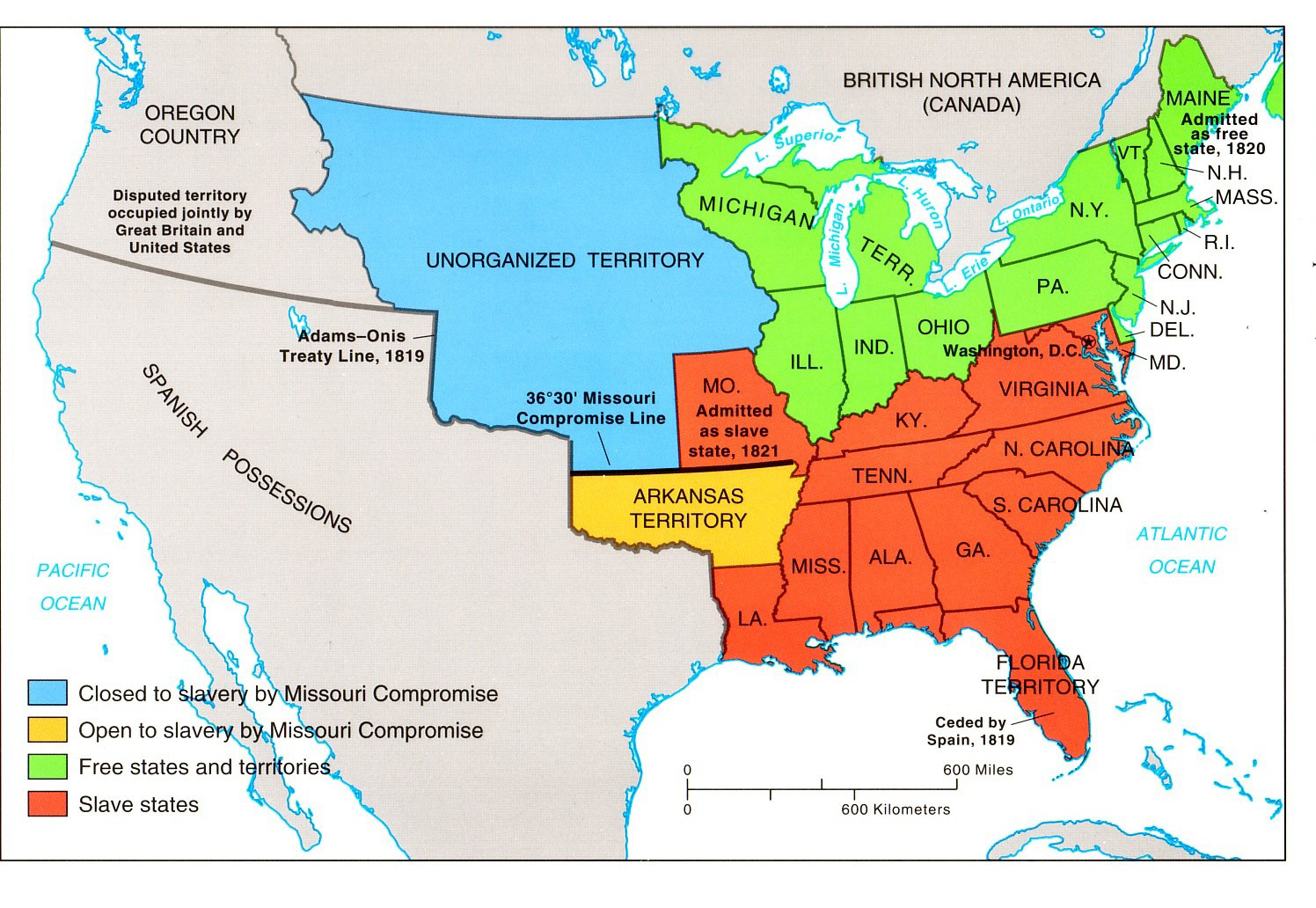 Foreign Policy
Rush Bagot Treaty
Treaty of 1818
Adams Onis Treaty
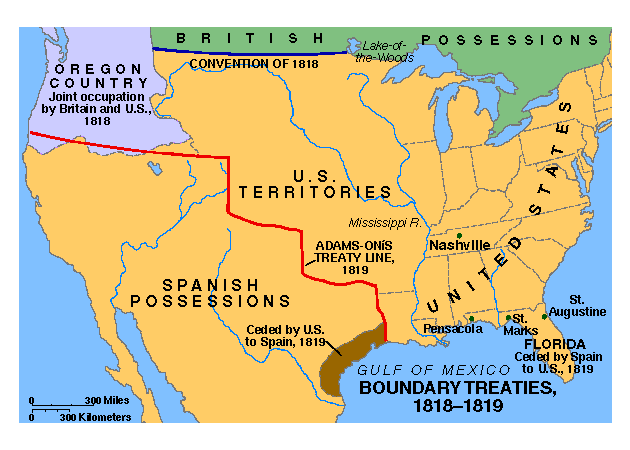 Monroe Doctrine
Historical Context
“No new colonies”
Synthesis 
Theodore Roosevelt’s Corollary
20th Century
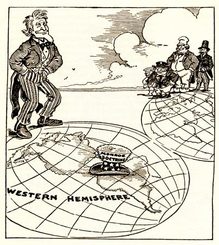 Growth of Nationalism
Victories of War of 1812
Death of Federalist Party
Decline in economic/political dependence on Europe 
Westward Expansion
See themselves as Americans then state citizens
Was it the Era of Good Feelings?
One Party - Federalists Defeated
Nationalism
Panic of 1819
Missouri Compromise
Corrupt Bargain
American System
Boundary Disputes are Settled
Tariff of 1816
Sectionalism
Age of Jackson
Political
New Democracy
New Political Age
Election of 1824 - Corrupt Bargain
Election of 1828
President Jackson - Old Hickory
Spoils System
Kitchen Cabinet
Election of 1832
Election of 1836
Election of 1840
Expansion of Democracy
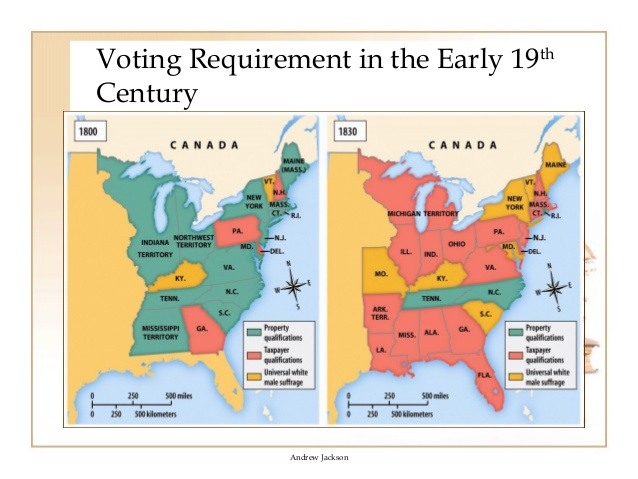 Economic
Tariff of 1824
Tariff of 1828 - Tariff of Abominations
Webster - Hayne Debate
Tariff of 1832
Tariff of 1833 
Force Bill
Jacksonian Economic Policy
End of the Bank of the US
Pet Banks and the Specie Circular
General Incorporation Laws
Economics Continued
Charles River Bridge Decision
Maysville Road Veto
Panic of 1837
Treasury Bill of 1840 “Divorce Bill”
Social
Indian Removal Act 1830
Cherokee Nation v. Georgia 1831
Worcester v. Georgia 1832
Trail of Tears
Black Hawk War
Second Seminole War
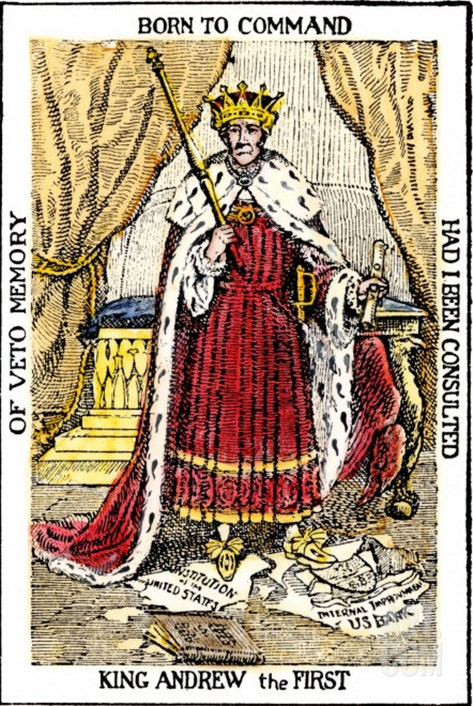 Mnemonic Device
“New KNICKSS”
New Democracy
Killing the Bank of the US
Nullification Crisis 1832
Indian Removal
Creation of two party system
Kitchen Cabinet
Spoils System
Sectionalism
Reform Movements
Second Great Awakening
75% of Americans attended church regularly
Liberal thinking challenged traditional views 
Deism
Unitarianism
Revivalism - “camp meetings”
Peter Cartwright
Charles Grandison Finney
“Burned Over District”
Mormons
Impact
Camp Meeting
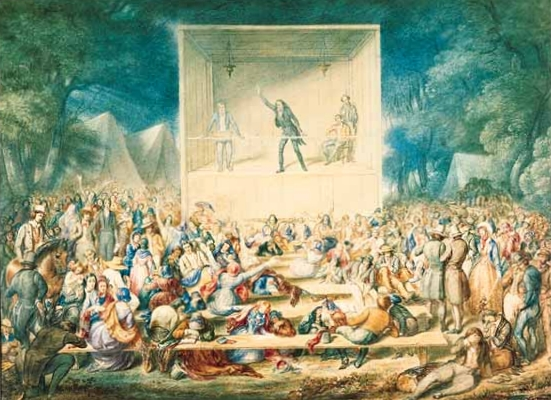 Utopian Communities
New Harmony
Brook Farm 
Oneida Community
Shakers
Amana Community
Temperance
American Temperance Society
Maine Law of 1851
Neal S. Dow
Results
Women’s Rights
Impact of Industrial Revolution
Republican Motherhood
Cult of Domesticity
Elizabeth Cady Stanton
Lucretia Mott
Susan B. Anthony
Angelina and Sarah Grimke
Lucy Stone
Seneca Falls Convention
Gains for Women
Education
Horace Mann
Noah Webster
William H McGuffey
Higher Education
Other Reforms
Dorothea Dix
Prison Reforms
Changing American Family
Women increasingly challenged inferior status
Cult of Domesticity
Catherine Beecher
Changes in Family
Market Revolution
Demographic Changes
By 1860, 33 states
Population doubled every 25 years
13% were foreign born
43 cities with 20,000+ inhabitants
What was the Market Revolution?
1800-1840s
Gradual transformation:
People living in rural areas and working as farmers to living in cities,working in factories and buying goods.
Market Revolution Areas of Change
Industrial Revolution
Transportation Revolution
Change - Subsistence to Cash Crop Farming
Creation of national market economy
Regional Specialization
Immigration
Westward Movement
Growth of Cities
Memory Aids
1st Industrial Revolution (1814-1860) - TRIC - Textiles, Railroads, Iron, Coal

2nd Industrial Revolution (Post Civil War) - ROSE - Railroads, Oil, Steel, Electricity
Early Industrialization
In 1815, 65% of all U.S. clothing was made by women at home in the “putting out” system 
By 1840, textile manufacturing grew, especially in New England, due to a series of new inventions
Industrial Revolution
Inventions and Innovations
Samuel Slater - Spinning Jenny
Eli Whitney - Cotton Gin (1793), Interchangeable Parts
Elias Howe - Sewing Machine (improved by Isaac Singer)
Samuel Morse - Telegraph
Charles Goodyear - Vulcanized Rubber

28,000 patents in the 1850s compared to 306 in the 1790s!
Samuel Slater(“Father of the Factory System”)
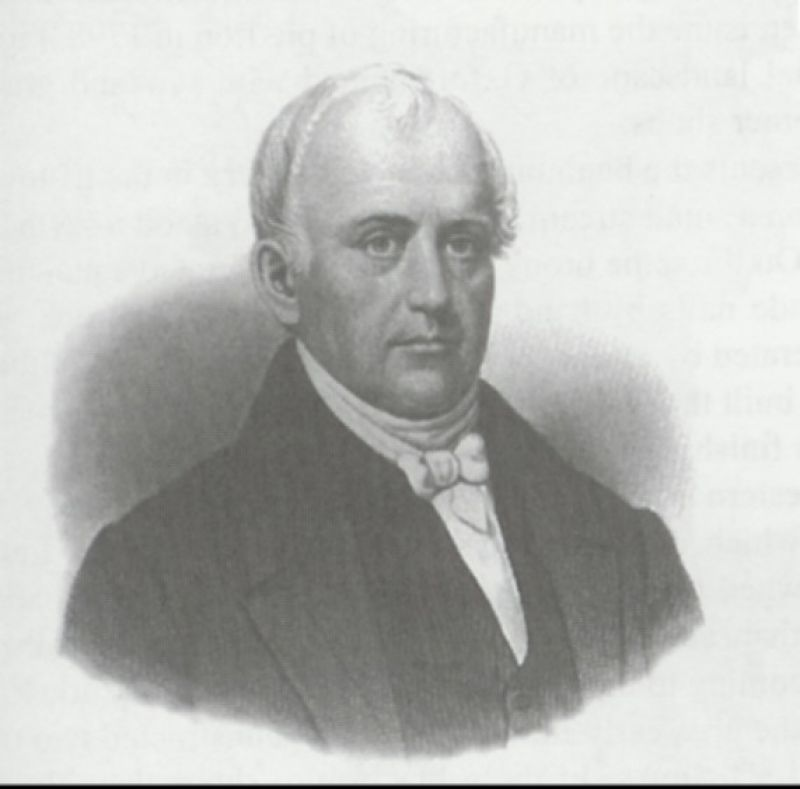 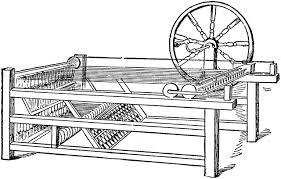 Spinning Jenny
Eli Whitney’s Cotton Gin, 1793
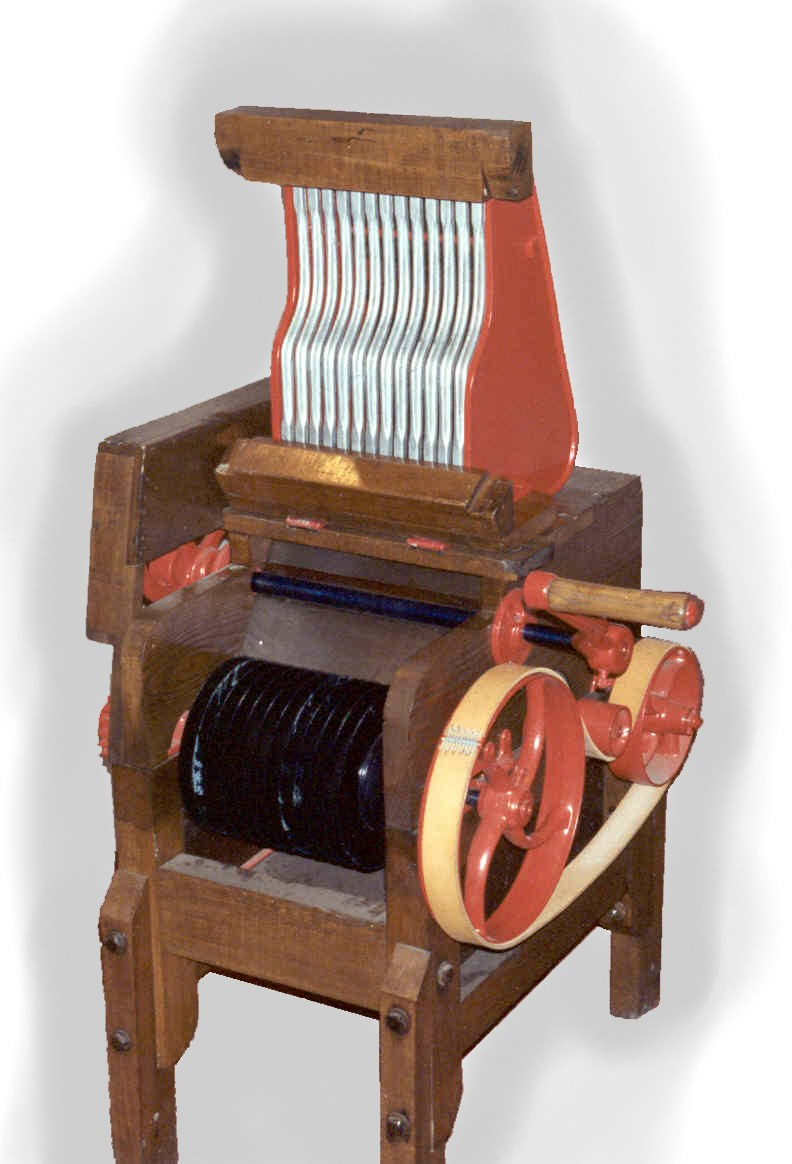 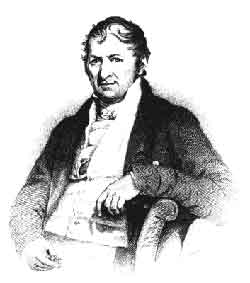 Eli Whitney’s Other Critical Invention
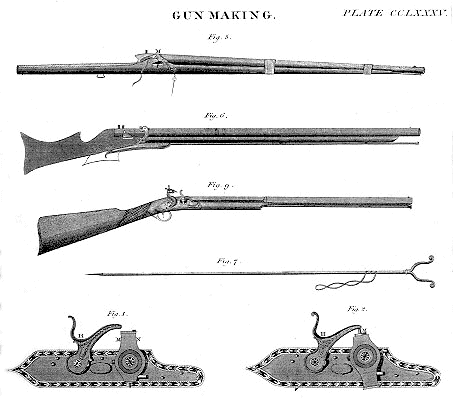 Introduced Interchangeable Rifle Parts
Samuel F. B. Morse
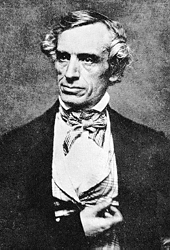 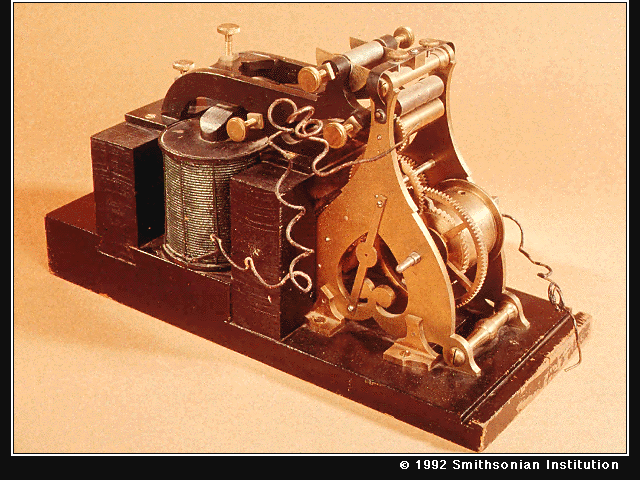 1840 – Telegraph
Elias Howe & Isaac Singer
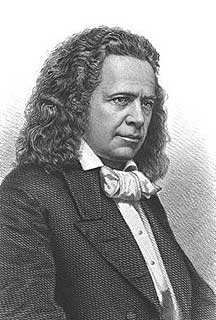 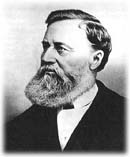 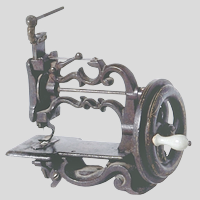 1840sSewing Machine
Cyrus Field’s Transatlantic Cable, 1858
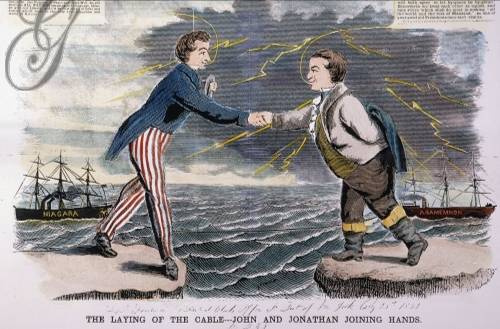 Lowell System
Embargo Act (1807) decreased imports
1814 - Francis Cabot Lowell - 1st dual purpose textile plant in Waltham, MA
Significance - work moved from the home to the factory
1823 new plant built in Lowell, MA
Lowell Girls
The Lowell/Waltham System:First Dual-Purpose Textile Plant
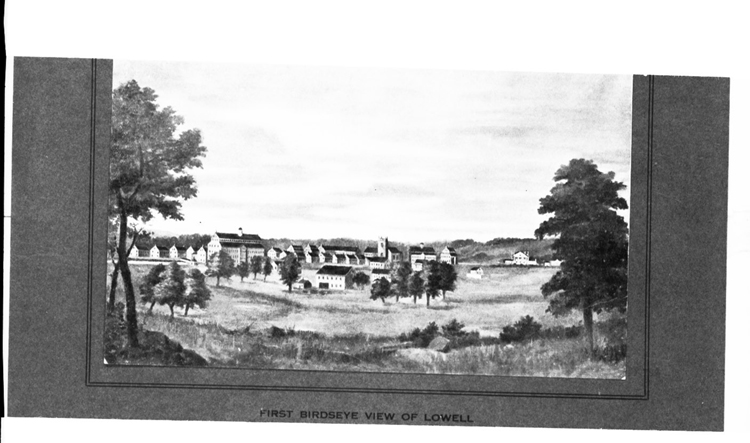 Francis Cabot Lowell’s town - 1814
Lowell Mill
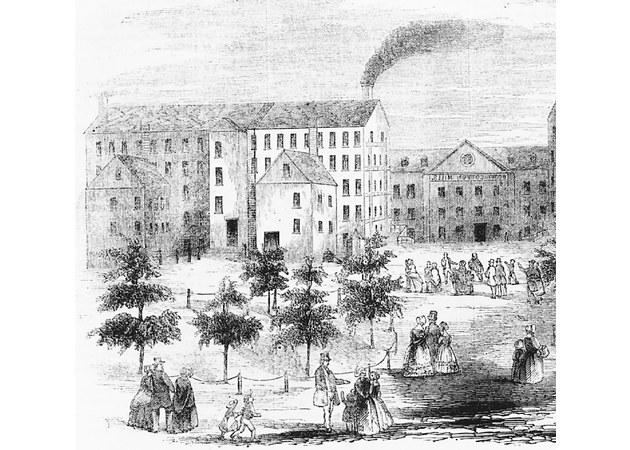 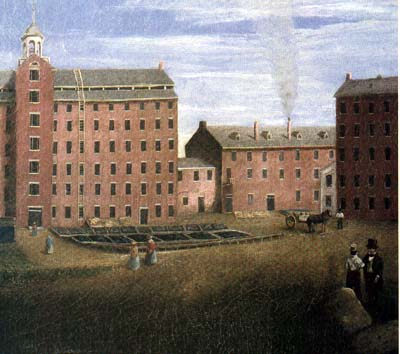 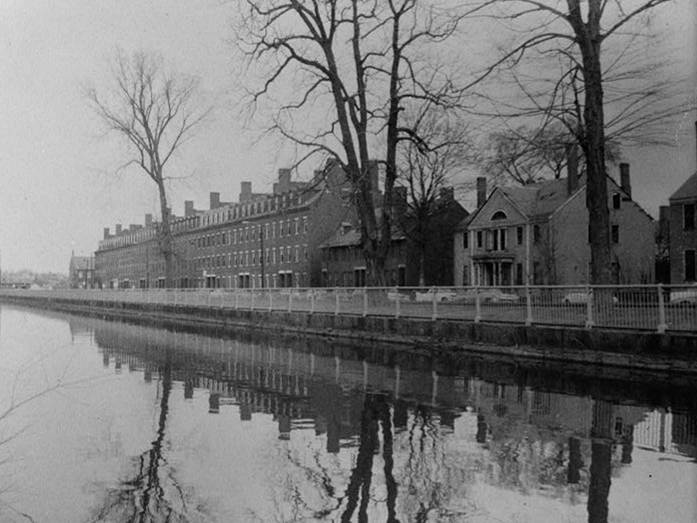 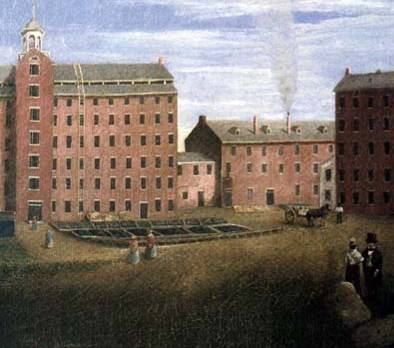 Lowell Boarding Houses
The Lowell System:The 1st Dual-Purpose Textile Plant
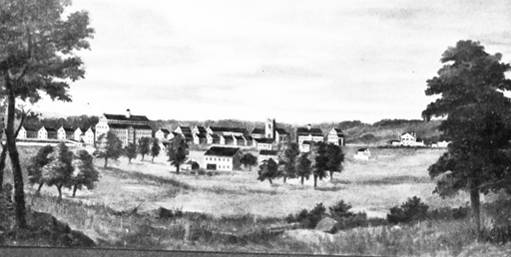 Francis Cabot Lowell’s town - 1814
Early Textile Loom
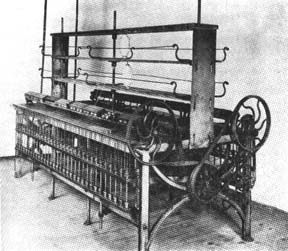 Ch. 9, Image 17
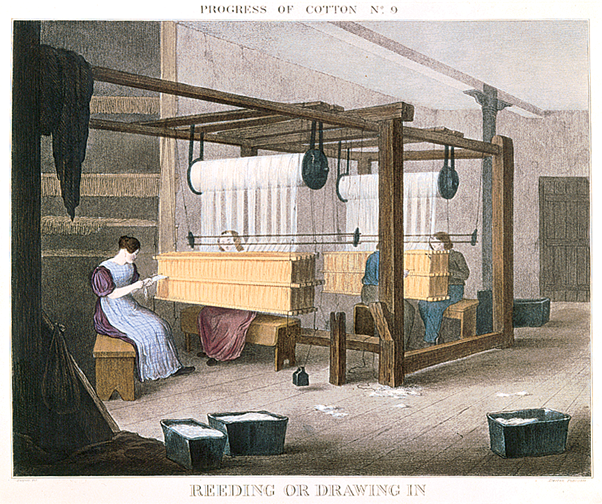 [Speaker Notes: Women at work tending machines in the Lowell textile mills.

Give Me Liberty!:  An American History, 2nd Edition
Copyright © 2007  W.W. Norton & Company]
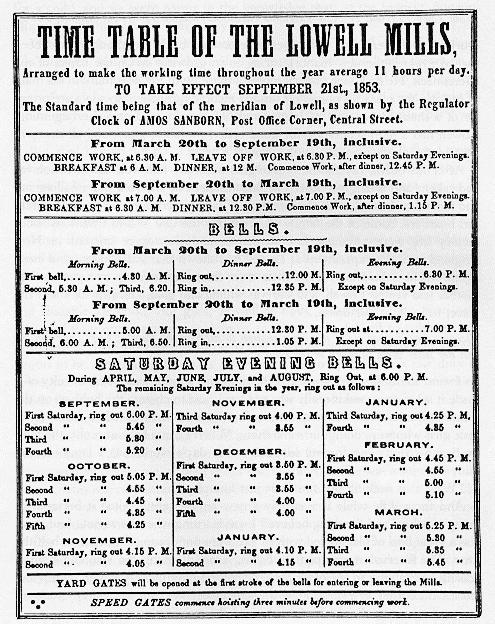 Lowell Mills Time Table
Irish Immigrant Girls at Lowell
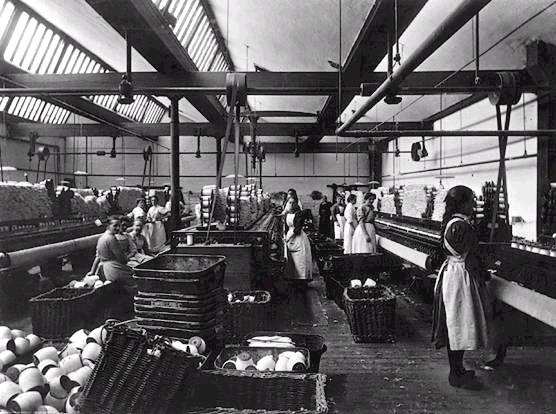 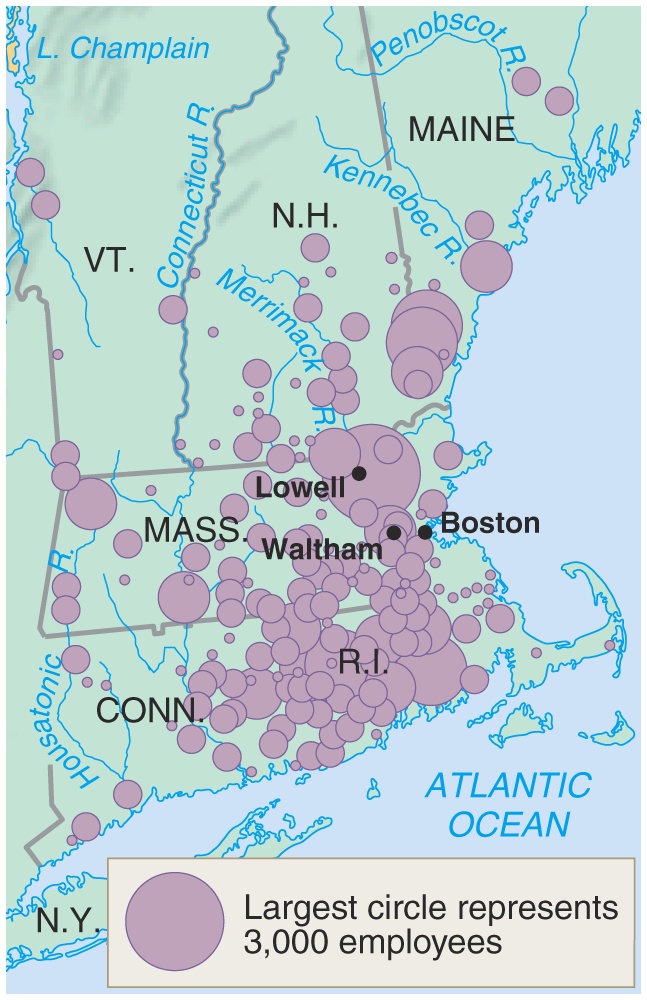 New EnglandTextileCenters:1830s
New England Dominance in Textiles
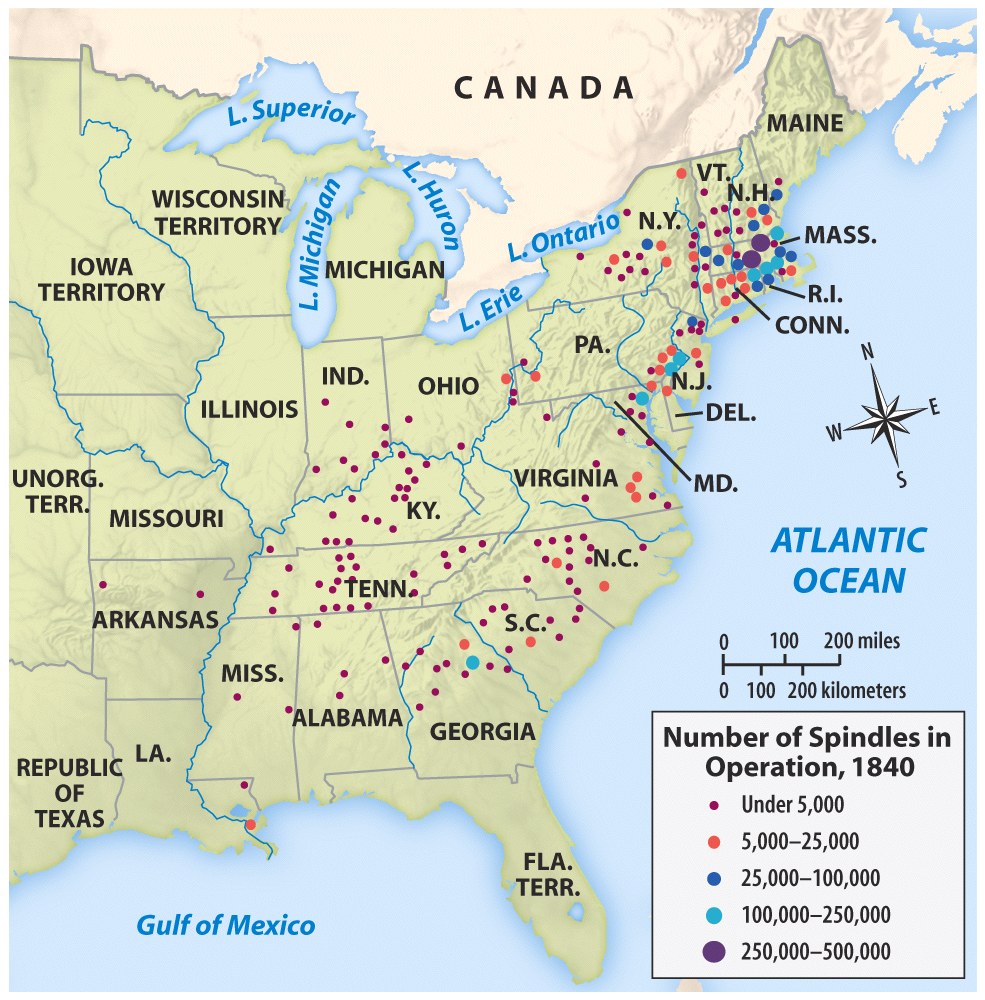 Why Was New England the Center?
Rocky soil
Labor
Shipping
Rivers

Slavery
Poor Consumers
Why Not the South?
By 1850, industrial output exceeded agricultural output!
Northern Workers
Transformed working conditions
Women and children
Gains for workers
Commonwealth v. Hunt
Western Farmers
Breadbasket 
Inventions
John Deere - steel plow
Cyrus McCormick - mechanical reaper
Change from subsistence to cash crop
John Deere & the Steel Plow(1837)
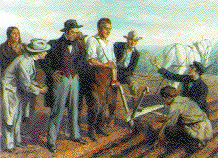 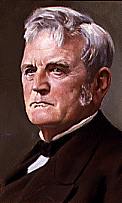 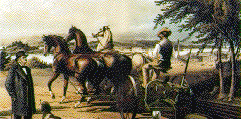 Cyrus McCormick& the Mechanical Reaper: 1831
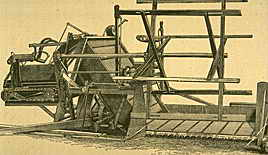 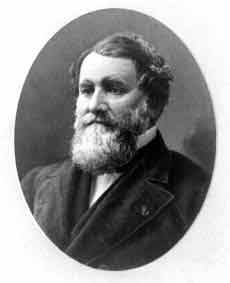 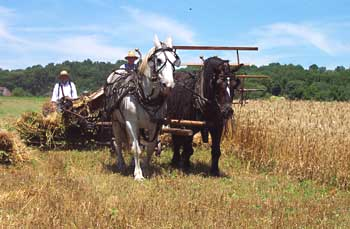 Ch. 9, Image 12
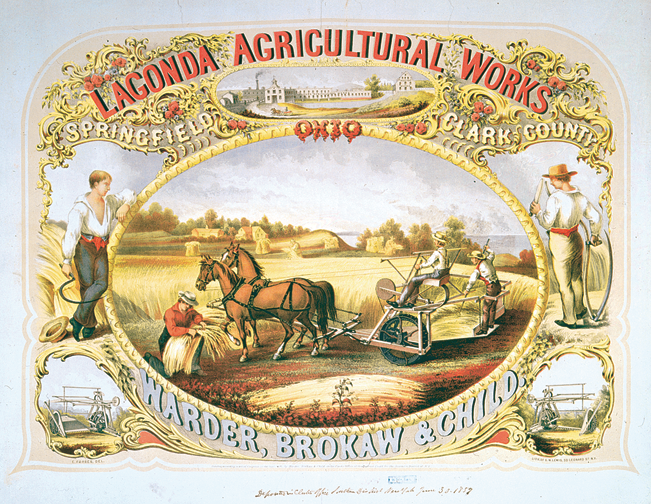 [Speaker Notes: Lagonda Agricultural Works, a color lithograph from 1859 advertising an Ohio manufacturer of agricultural machinery, in this case a horse-drawn reaper.

Give Me Liberty!:  An American History, 2nd Edition
Copyright © 2007  W.W. Norton & Company]
Transportation Revolution
Prime Motive: desire of East to tap the resources of the West
Significance:
National market economy
Regional specialization
Westward Movement
First Turnpike- 1790 Lancaster, PA
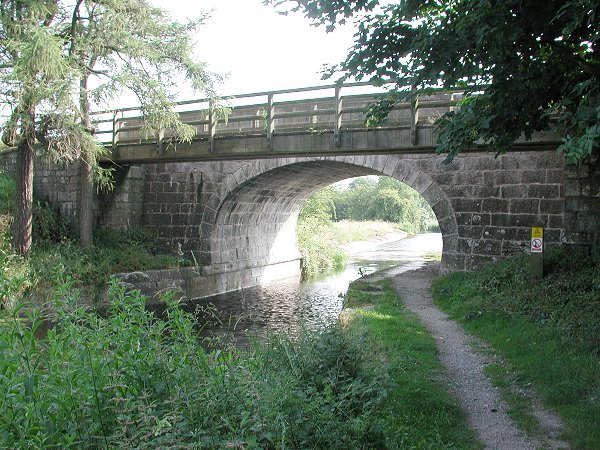 By 1832, nearly 2400 mi. of road connected most major cities.
Cumberland (National Road), 1811
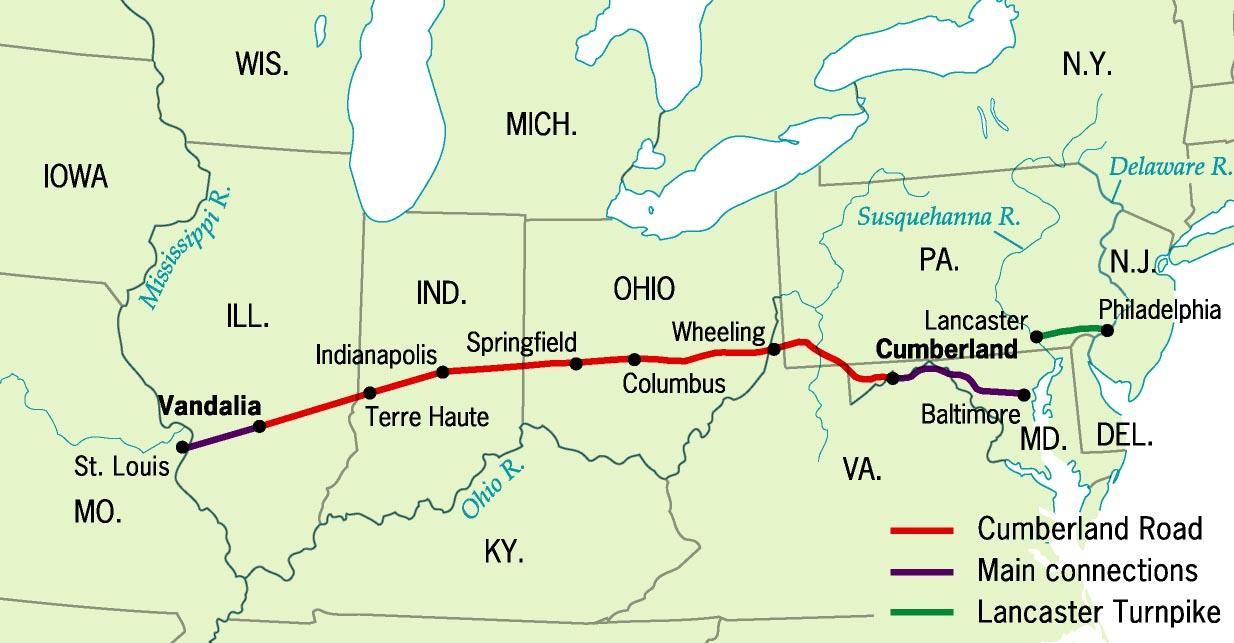 Conestogas - Covered Wagons
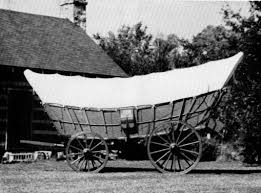 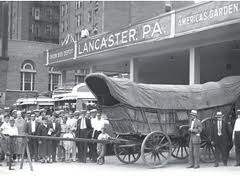 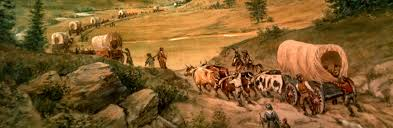 Robert Fulton & the Steamboat
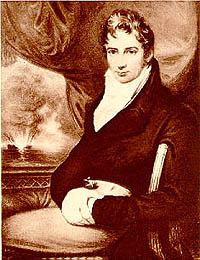 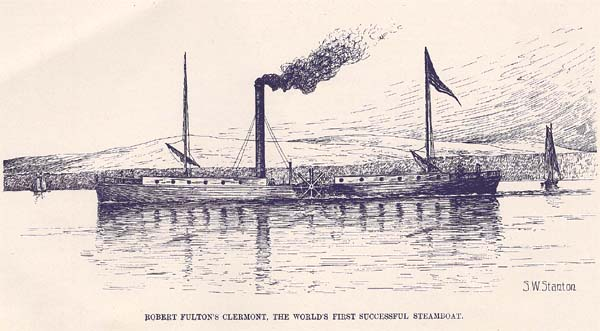 1807:  The Clermont
Robert Fulton’ s Steamboat
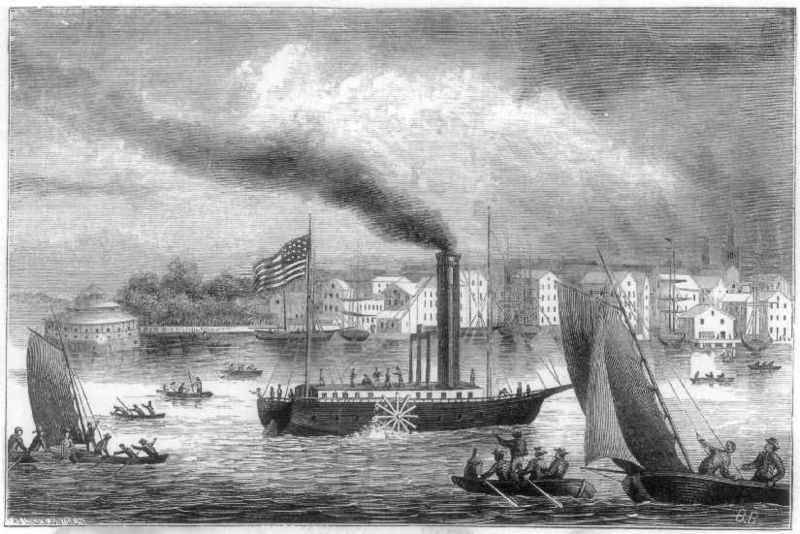 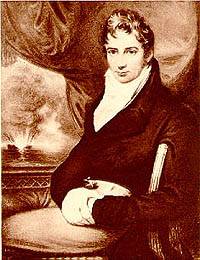 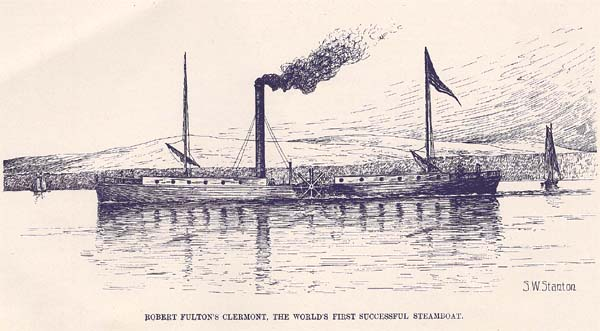 The Clermont
Principal Canals in 1840
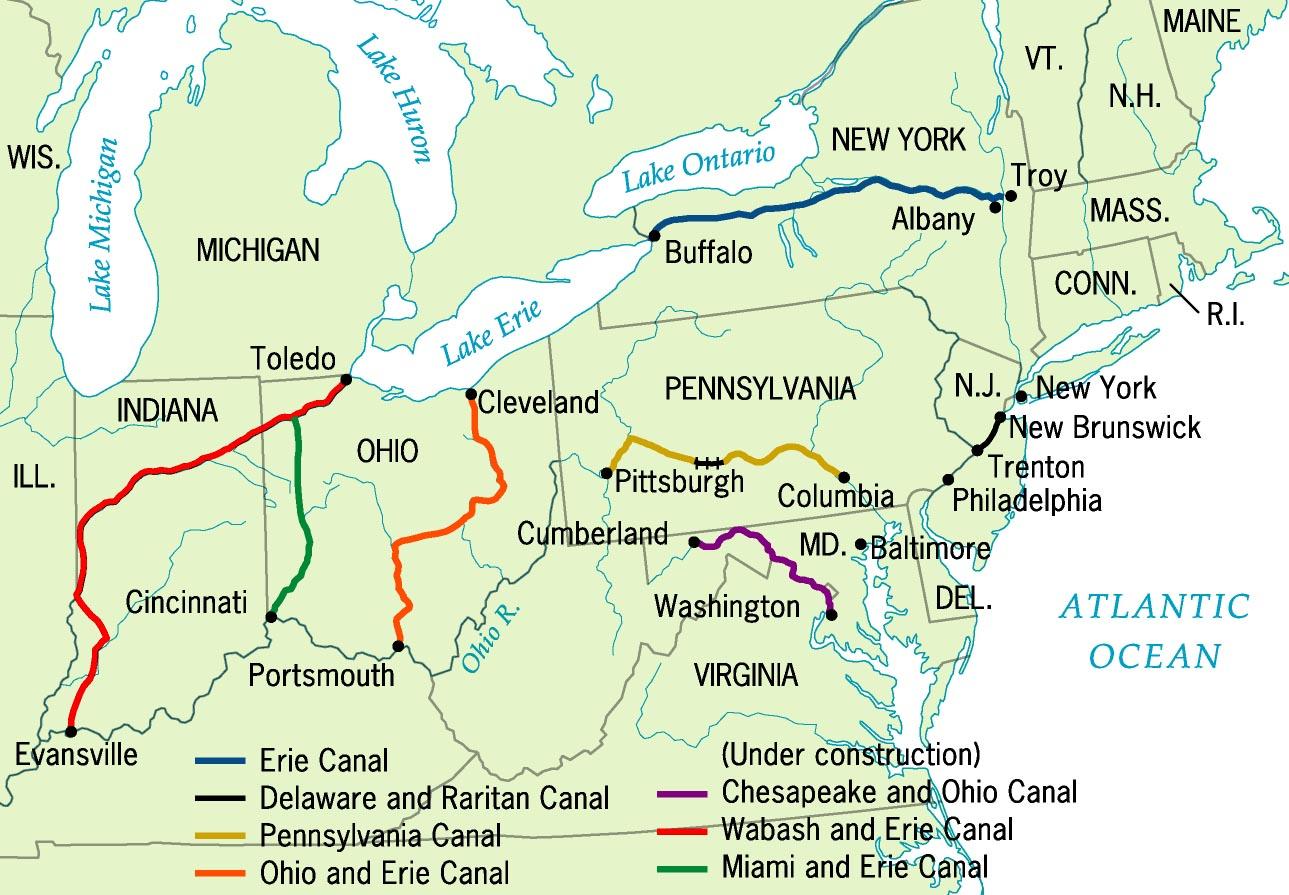 Erie Canal System
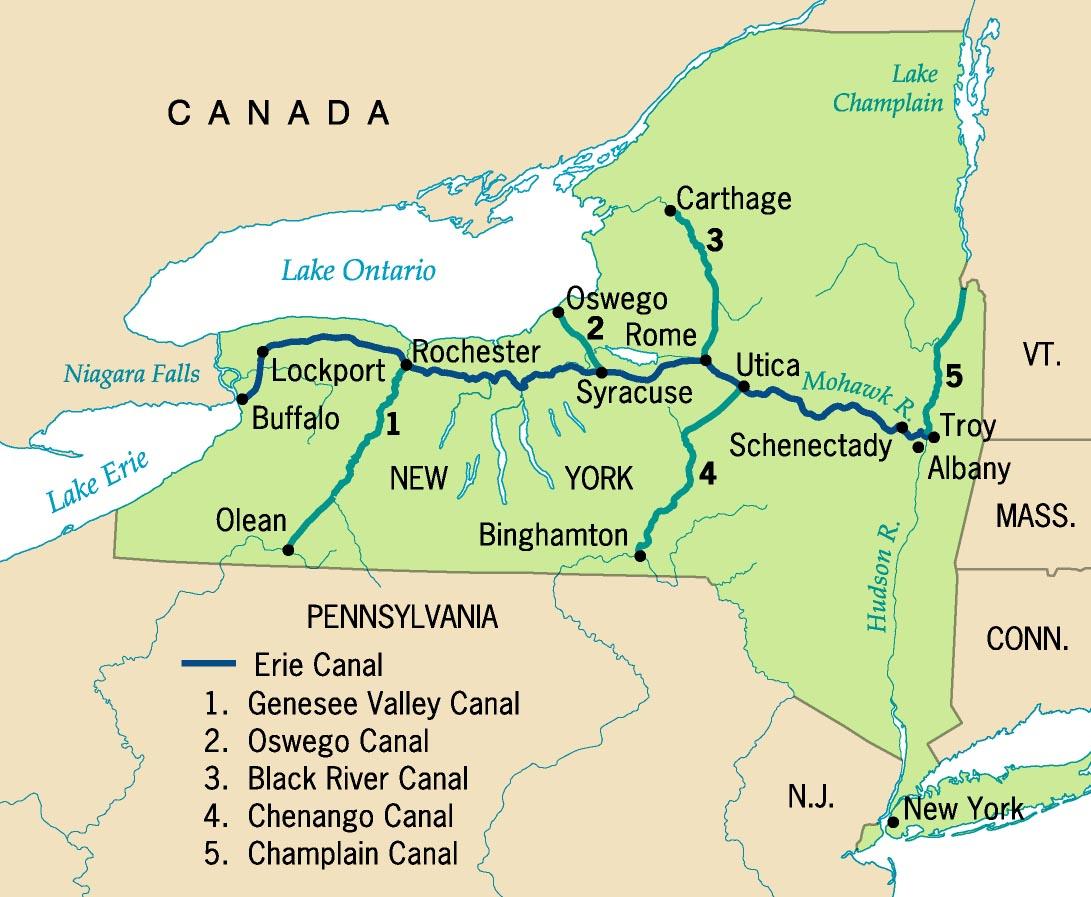 Erie Canal“Clinton’s Big Ditch”
363 miles
Completed in 1825
Links East Coast to the Great Lakes and trade in the Northwest
Funded entirely by New York State
$7 million
Erie Canal, 1820s
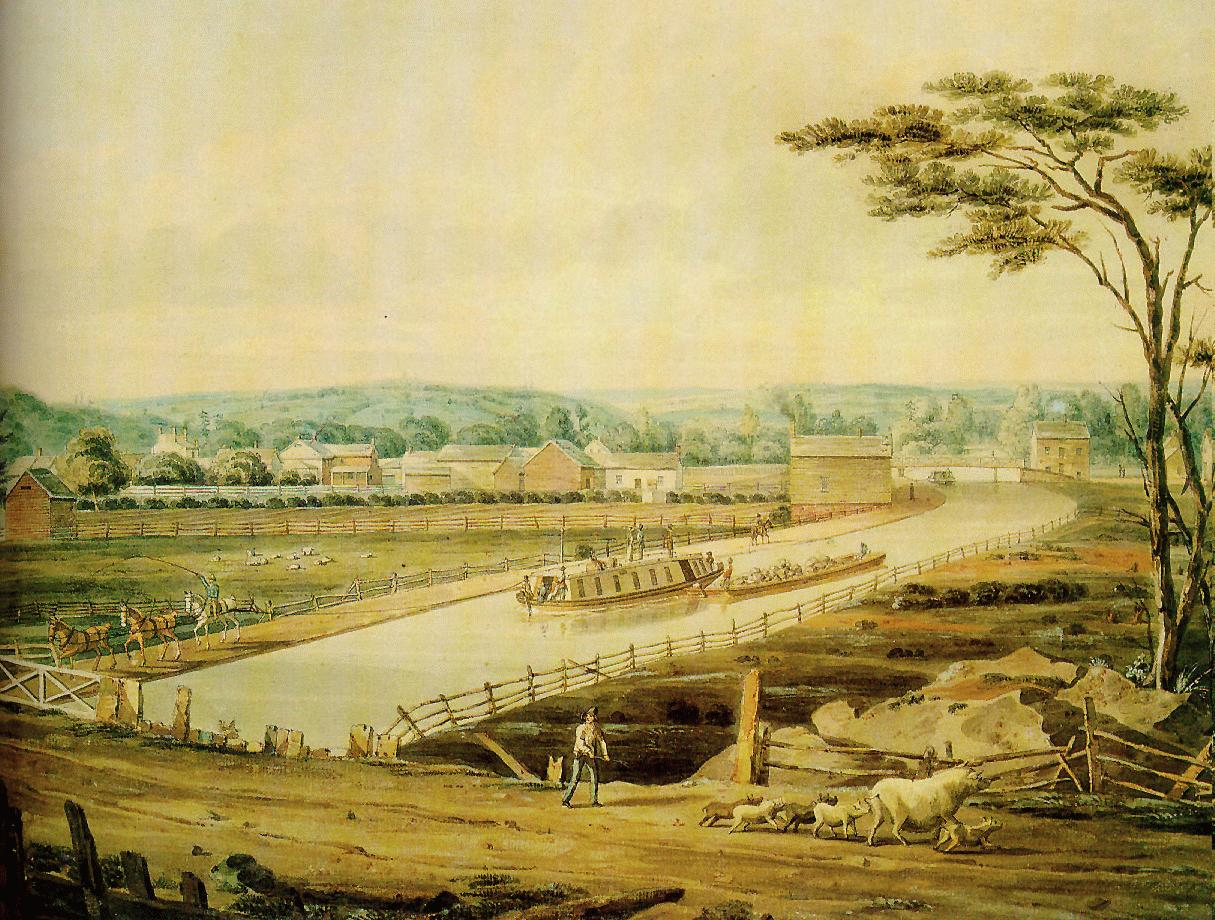 Begun in 1817;  completed in 1825
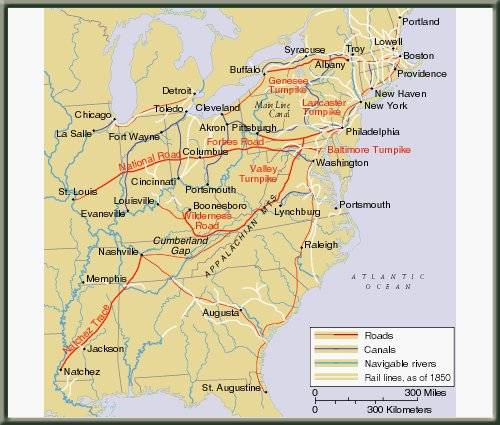 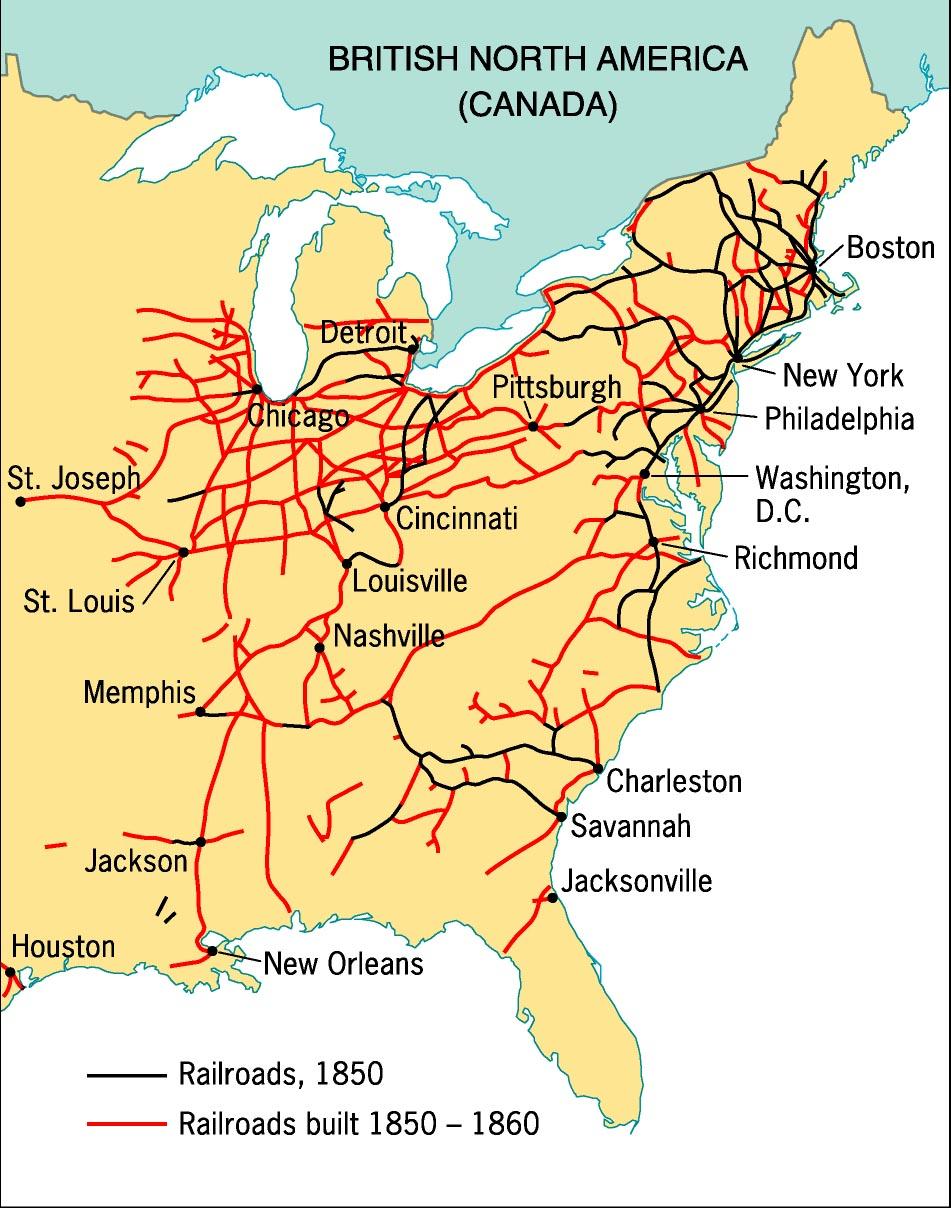 TheRailroadRevolution,1850s
Ch. 9, Image 8
An 1827 engraving designed to show the feasibility of railroads driven by steam powered locomotives, and dedicated to the president of the Baltimore and Ohio  Railroad, which began construction in the following year. The engraver placed  passengers as far from the locomotive as possible to ensure their safety in case of an explosion.

Give Me Liberty!:  An American History, 2nd Edition
Copyright © 2007  W.W. Norton & Company
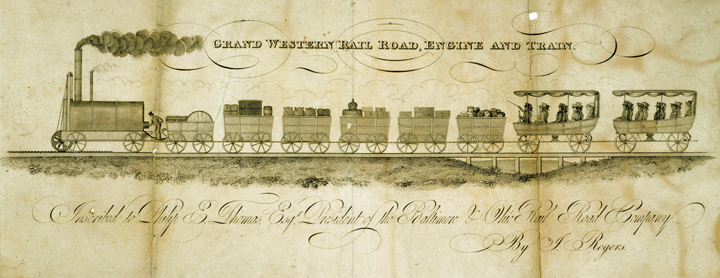 [Speaker Notes: An 1827 engraving designed to show the feasibility of railroads driven by steam powered locomotives, and dedicated to the president of the Baltimore and Ohio  Railroad, which began construction in the following year. The engraver placed  passengers as far from the locomotive as possible to ensure their safety in case of an explosion.

Give Me Liberty!:  An American History, 2nd Edition
Copyright © 2007  W.W. Norton & Company]
The “Iron Horse” Wins! (1830)
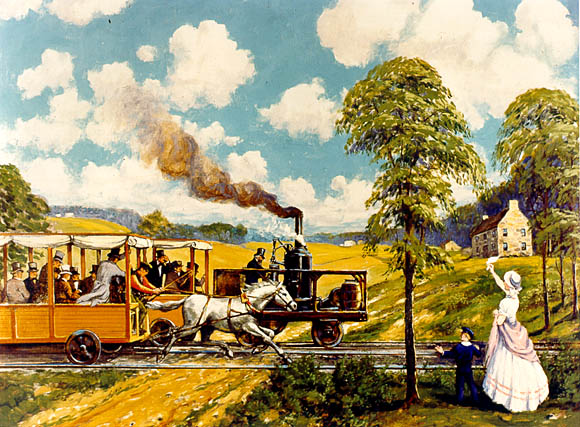 1830 → 13 miles of track built by Baltimore & Ohio RRBy 1850 → 9000 mi. of RR track [1860 → 31,000 mi.]
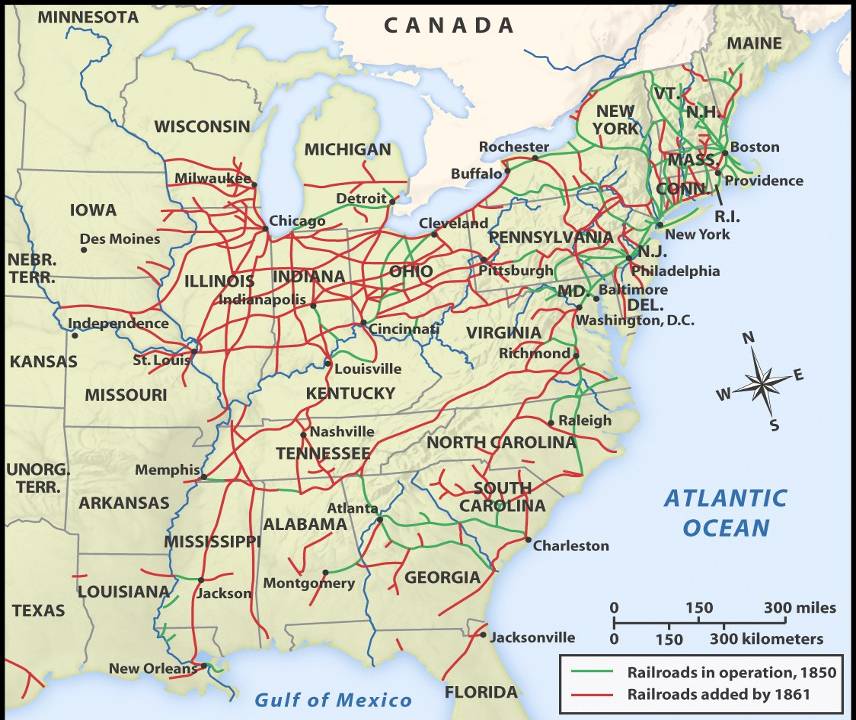 Railroad Expansion by 1860
The Expansion of Railroads by Region
Immigrant labor built railroads in the North
Slave labor built railroads in the South
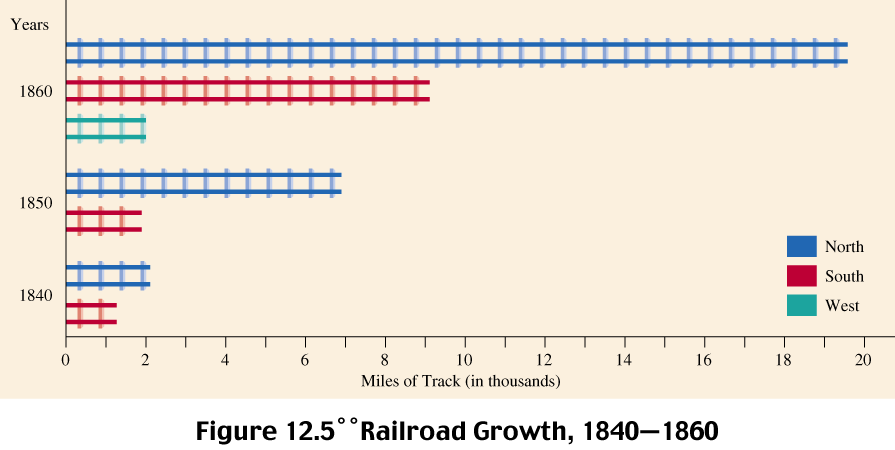 Regional Specialization
EAST → Industrial

SOUTH → Cotton & Slavery

WEST → The Nation’s “Breadbasket”
American Population Centers in 1860
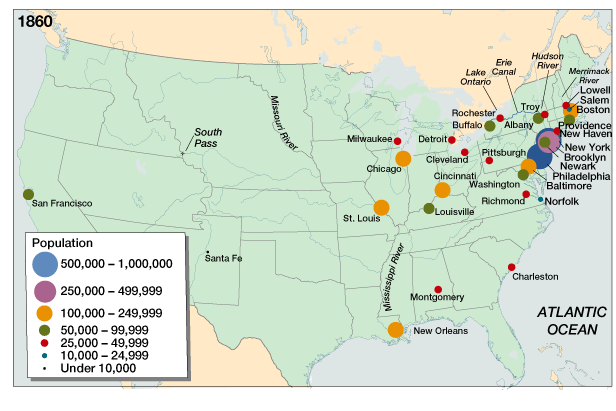 Results	of Industrialization
Division of Labor
Growth of Cities
Increased gap between rich and poor
Sectionalism